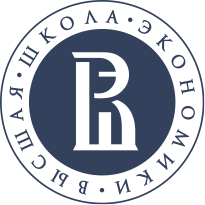 Дирекция по привлечению иностранных студентов
Информация для иностранных абитуриентов
Интернет-страницы корпоративного сайта НИУ ВШЭ: 
https://www.hse.ru/admissions на русском и английском языках.   

Консультации иностранных абитуриентов по вопросам поступления, регистрации ЛК иностранного абитуриента, участия в отборочных мероприятиях:
– по эл. почте:  inter@hse.ru;
– по телефону: +7 (495) 531-00-59;
–г. Москва, ул. Мясницкая 20, каб. 206б;
– модератор ЛК (по вопросам работы ЛК)
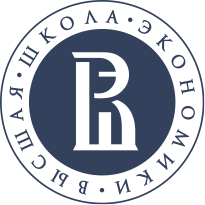 Отдел по приему иностранных граждан
Контакты:
Купина Валерия Сергеевна – Директор центра по организации приема иностранных абитуриентов, vkupina@hse.ru ,тел. *22807, +7(915)116-49-16

Кисель Кирилл Юрьевич – заместитель директора по привлечению иностранных студентов, kkisel@hse.ru , тел. *22879, +7(926)522-33-22

Деев Александр Владимирович – директор по привлечению иностранных студентов, adeev@hse.ru, тел.: *15416, +7(903)227-94-31